Renal physioogy
By dr\ HEND ABOUZEID
The juxtaglomerular apparatusIncluding macula densa, extraglumerular mesangial cells, and juxtaglomerular (granular cells) cells
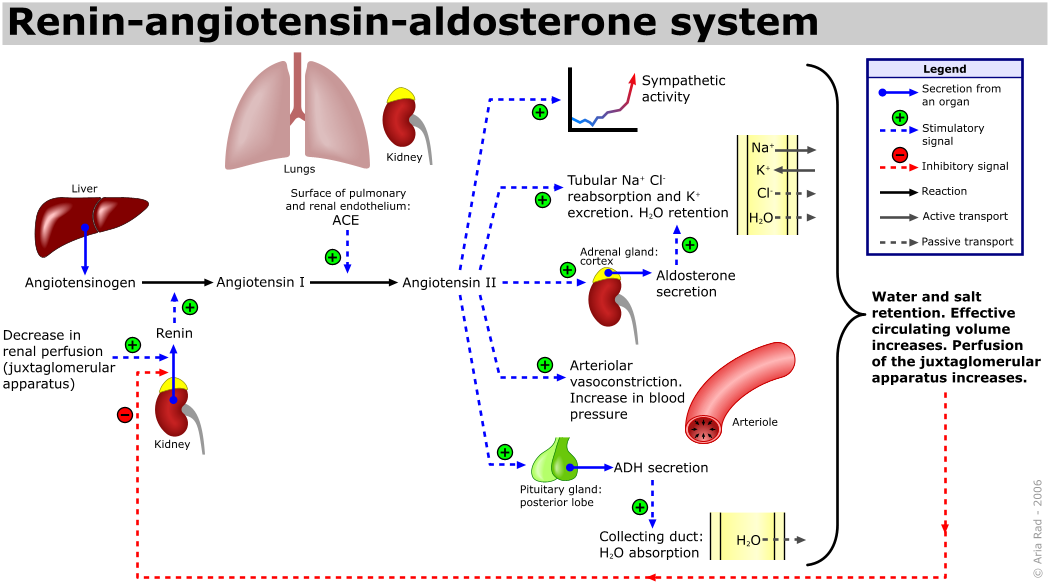 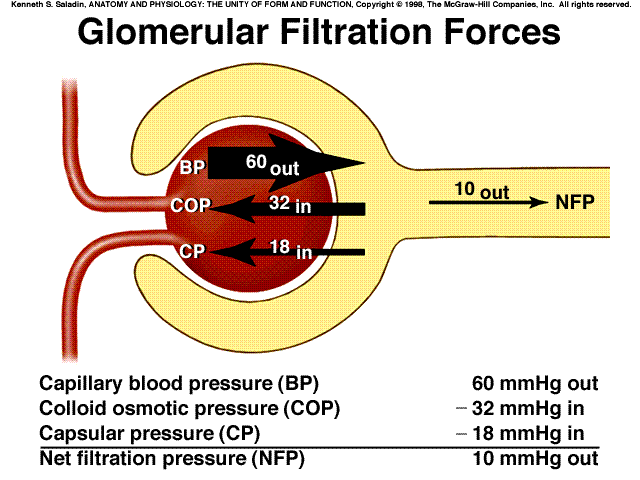 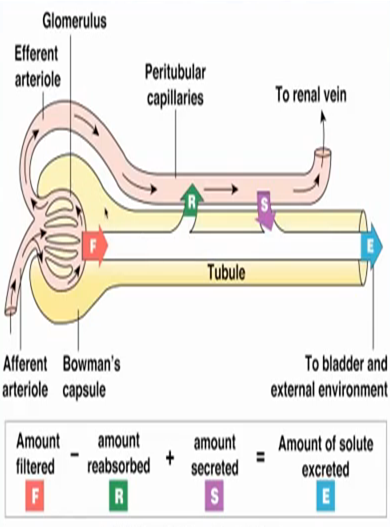